You arrive first at the scene of an accident…
What is the ‘scene of an accident…’?Where could it be?
What should you do?
Check for Dangers
2.	Check for Pokemon
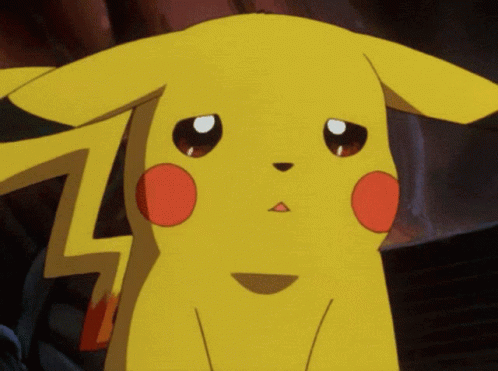 No! Go back
Yes! You must be safe. It is the most important thing.
Things which might make it unsafe.....
Something might fall on you
Traffic
Electrical things
Strange liquids/chemicals
Smoke or Fire
A strange smell – open the door, get help
Broken glass
If it is not safe, get help! (I’ll tell you how to do that, in a moment)
If it is safe…….
Someone who is hurt
Check the casualty
Are their eyes open?
Are they awake?
Are they talking?
Do they make sense?
Are they breathing?
You are worried. Something isn’t right. What should you do?
1. Shout ‘help’ very loudly
2. Call 999
Yes! Try and get help from someone older than you.
Well done! Someone comes to help you but they are worried too. They ask you to call an ambulance.What number will you ring?
Try shouting for an adult first, so that they can decide what to do. 
BUT if no one comes, you need to ring for an ambulance. What number will your ring?
You need to call 999But how?
Find a phone
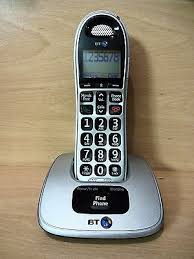 Pick the phone up
Press 999
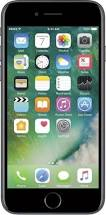 On a mobile, press the home button
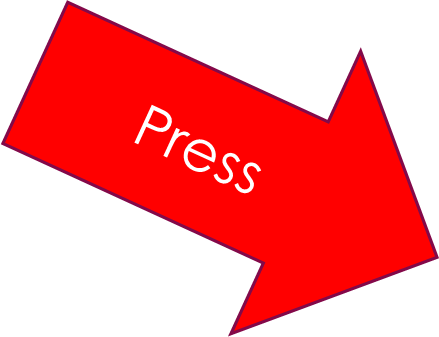 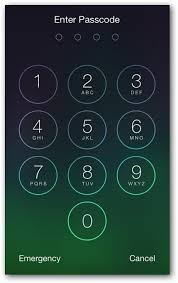 You should get to this screen
Press
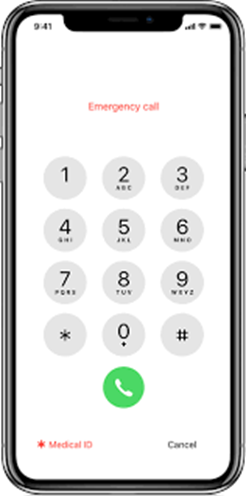 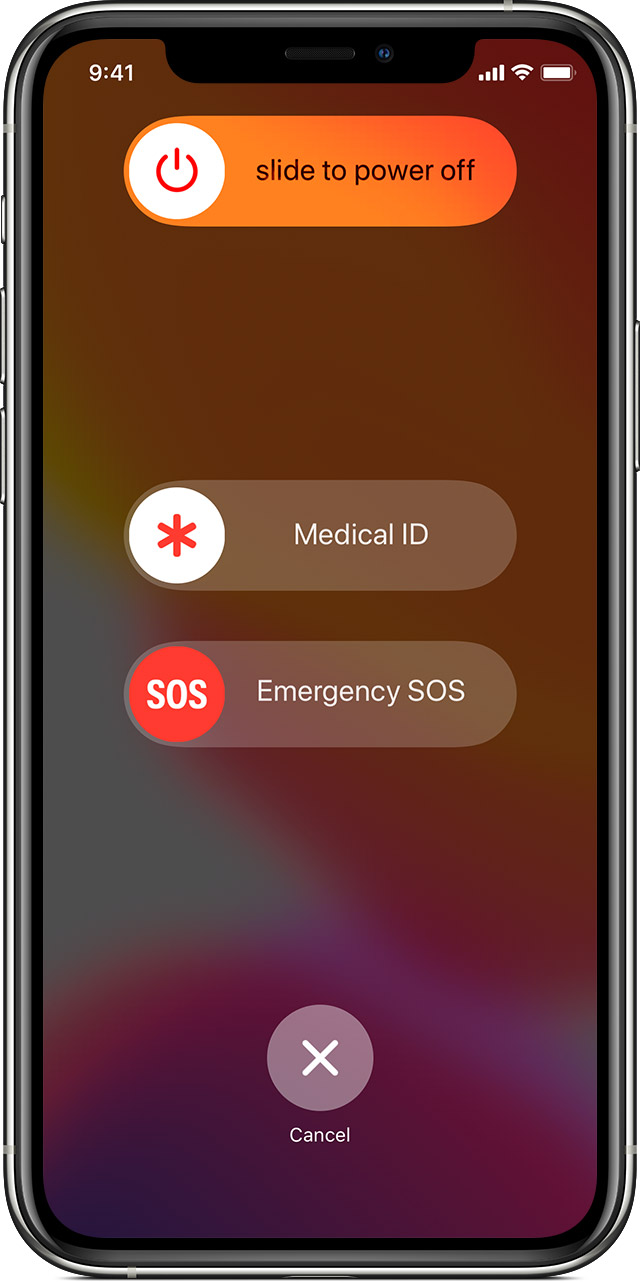 999
No one will EVER be cross with you for calling 999, if you are worried
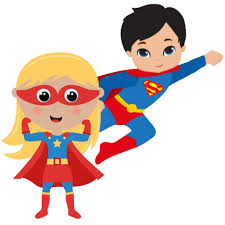 “Which service please?”
When you ring 999, they will say,What do they mean?
AmbulanceFire brigadePolice Coast Guard
Start talking!They will realise you are young and help you.
They might ask…
“What happened?”
“Is the casualty breathing?”
Is their chest going up and down
Can you feel breath coming from their nose or mouth
They may ask where you are…… don’t worry! They can find you if you aren’t sure.
Answer their questions
Don’t put the phone down.
If the casualty can hear you but needs help, you may need to talk to them to keep them calm. What could you do or say?
The ambulance is on its way
Help is coming
Everything is alright
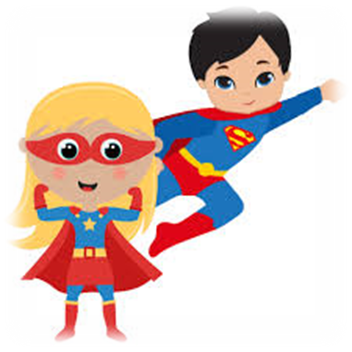 Tell me where it hurts
They’ll be here soon
Homework1. 		Get whoever is at home to show 			you how to use your phones to 				make a 999 call2. 		Learn your address